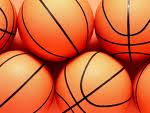 MCST

Basketball
Mr. Prentice
Mr. Brophy
Mrs. Adler
Ms. Murphy
Basketball History
Basketball was invented at Springfield College by Dr. Naismith in 1891. In the beginning, a peach basket was used as the hoop. By 1932, things drastically changed when eight national federations founded the International Basketball Federation in Switzerland.  14 years later the National Basketball Association (NBA) was formed. Then in 1917, women began their own professional league, The Women’s National Basketball Association (WNBA)
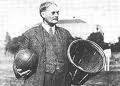 Dr. James Naismith
Rules of the Game
Number of players
	If you want to play basketball for fun, you have the possibility of playing on your own. But you can also play team games with either 1, 2, 3, 4 or 5 players on each teams. Teams can be mixed, with boys and girls, or not.On a competition level, a team is made up of 5 players playing on the court and 5 players sitting on the bench that can be used for substitution during the whole period of the game.
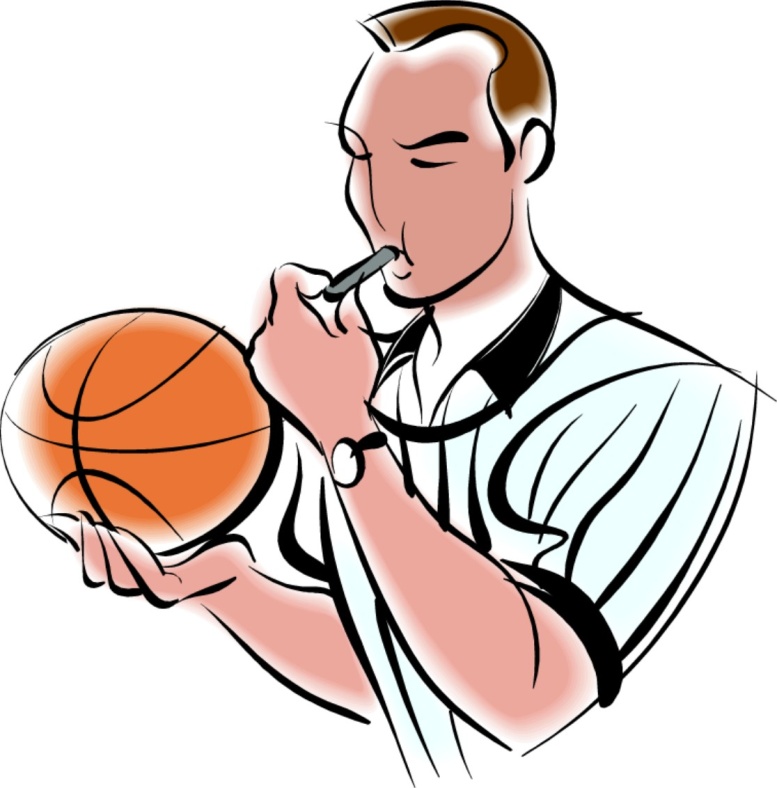 Positions
Each player is assigned a position when playing. This position is usually determined by the height of the player.The tallest player on the team usually plays “center” also known as “position 5”, while the medium size ones play “forwards” / “position 3 and 4”. The shortest players then play “guards” / “position 1 and 2”.
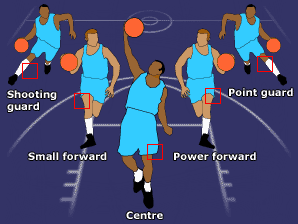 Scoring
A player scores when he manages to throw the ball into the basket, with the ball passing through the basket from above the hoop. Scoring a basket increases the team’s score by 3, 2, or 1 point.
2 point field goal- a shot made from anywhere during play inside the 3 pt arc. 
3 point field goal- a shot made from anywhere outside the 3 pt arc. 
Free throw- 1 point is awarded to an unguarded shot taken from behind the free throw line while the clock is stopped.
Violations!!
A violation occurs when the player breaks one of the rules of Basketball. A violation results in the awarding of the ball to the opponents.
Traveling- moving illegally with the ball 
Three seconds- an offensive player remains in the key (free throw lane- the area under the basket) for more than 3 seconds 
Double dribble- a player dribbles the ball with both hands at the same time or they stop and then start dribbling again 
Free throw Violation – Stepping over the free throw line before the ball hits the rim. 
Back court violation – going back over the centerline/half court to gain control of the ball after the ball has already been in the opponents court.
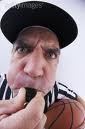 Fouls
A foul is an illegal action that can be committed by player from one team against a player from the opposing team. Basketball is generally said to be a non-contact game. If contact occurs beyond what is deemed to be reasonable, or if a player thereby obtains an unfair advantage from it, a foul is committed.
FOULS: results in one or more free throws awarded to the opposing team
Blocking- impeding the progress of an opponent by extending one or both arms horizontally or getting in the path of a moving player. 
Charging- running into a stationary player while you are moving with the ball. 
Hacking- the player hits the arm or hand of the person holding the ball. 
Holding- the player holds the person with or without the ball. 

Disqualifications 
1. Five personal fouls 
2. Single disqualifying foul (Flagrant Foul)
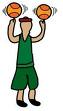 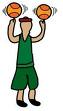 TERMS
Air ball- a shot that completely misses the rim and the backboard 
Jump Ball – is used to start the game
Assist- a pass to a teammate who then scores a field goal. 
Defense- team trying to stop the other team from scoring 
Dunk- to throw the ball down into the basket with the hand above the level of the rim 
Fast break- dribbling or passing the ball towards your basket before the defense can set up 
Man-to-man- a defensive strategy where everyone guards an assigned player 
Offense- team trying to score 
Turn over- any loss of the ball without a shot being taken 
Zone defense- a defensive strategy where everyone guards an area instead of a player (2-1-2, 2-3)
SKILLZZZZ
Boxing out- a player’s position between an opposing player and the basket to obtain a better rebounding position. 
Dribbling- bouncing the ball with 1 hand using your fingertips instead of your palm so that it rebounds back to yourself (the only legal way to move with the ball) 	
Low dribble for control (knee high) 
High dribble for speed (waist height) 
Passing- moving the ball by throwing, bouncing, handing, or rolling it to another player (Chest- most common, Bounce, Lob, ect..)  Passing is better then shooting 
Shooting- throwing the ball to make a basket 
Pivoting- stepping once or more in any direction with the same foot while holding the other foot at its initial point. 
Rebounding- The recovering of a shot that bounces off the backboard or the rim.
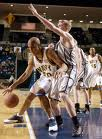 The Court